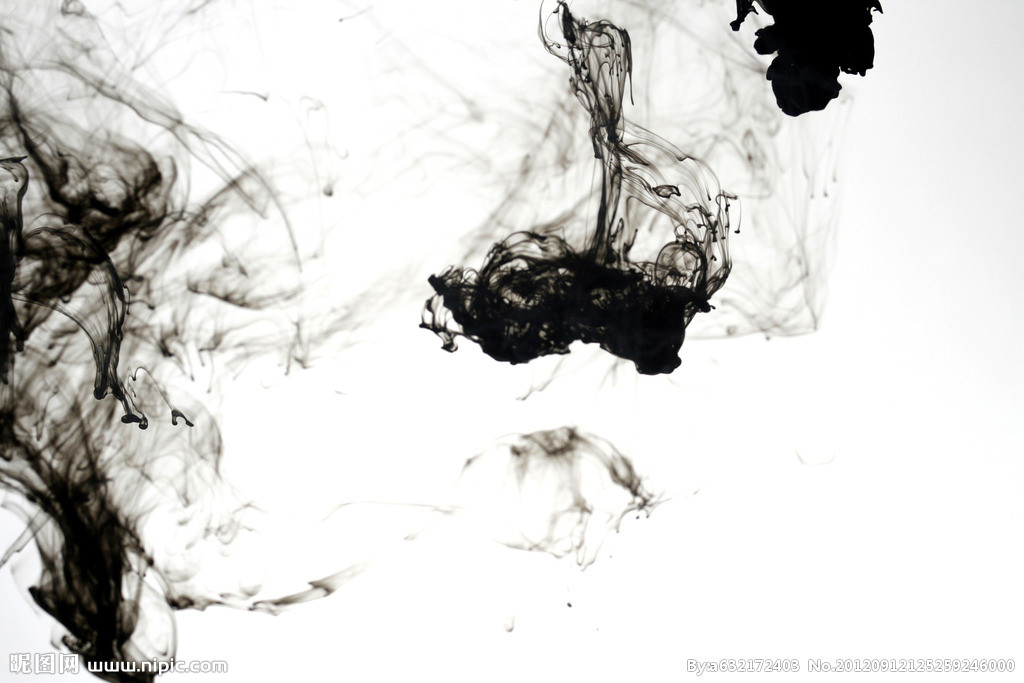 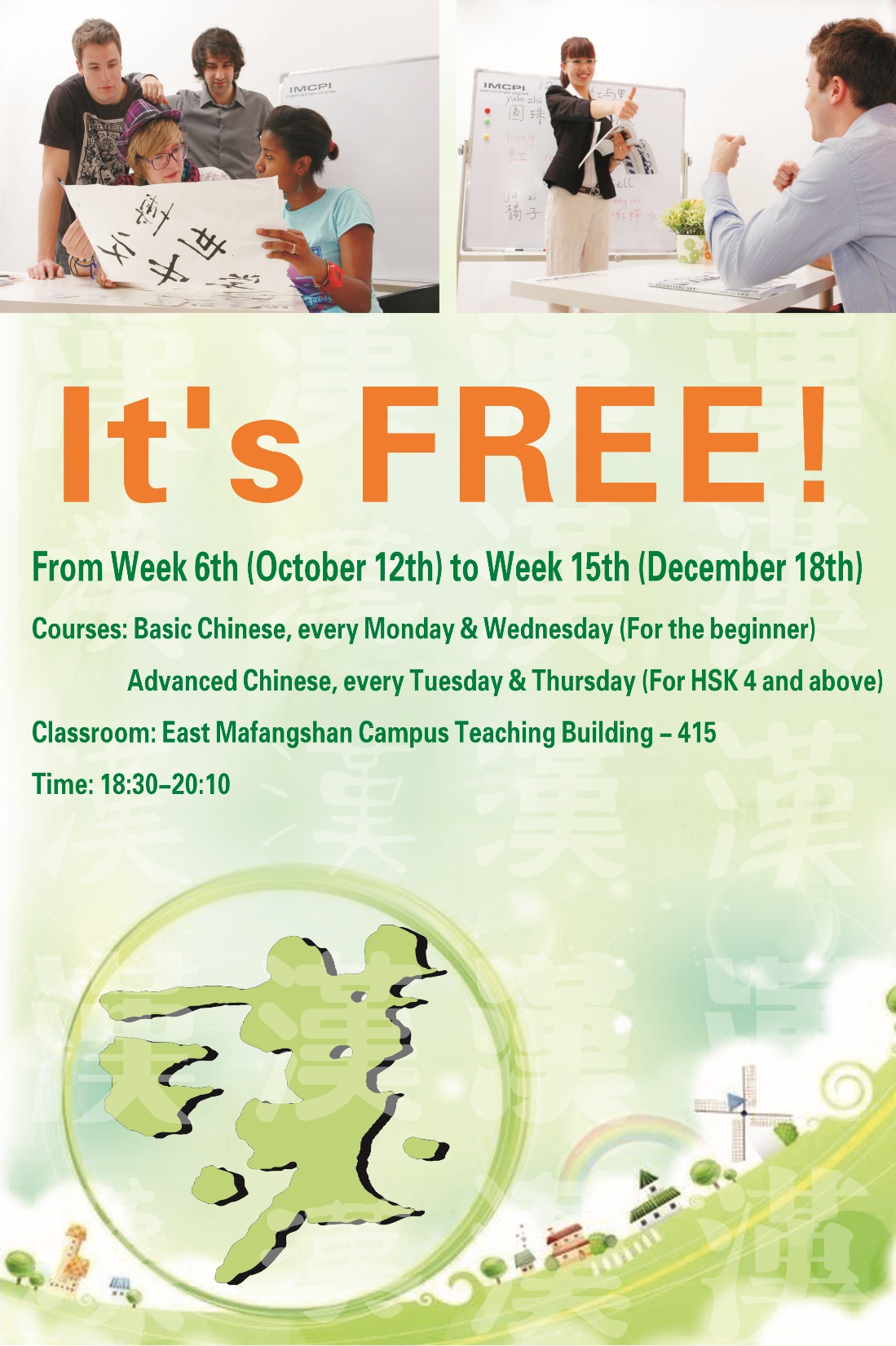 ONE CERTIFICATE
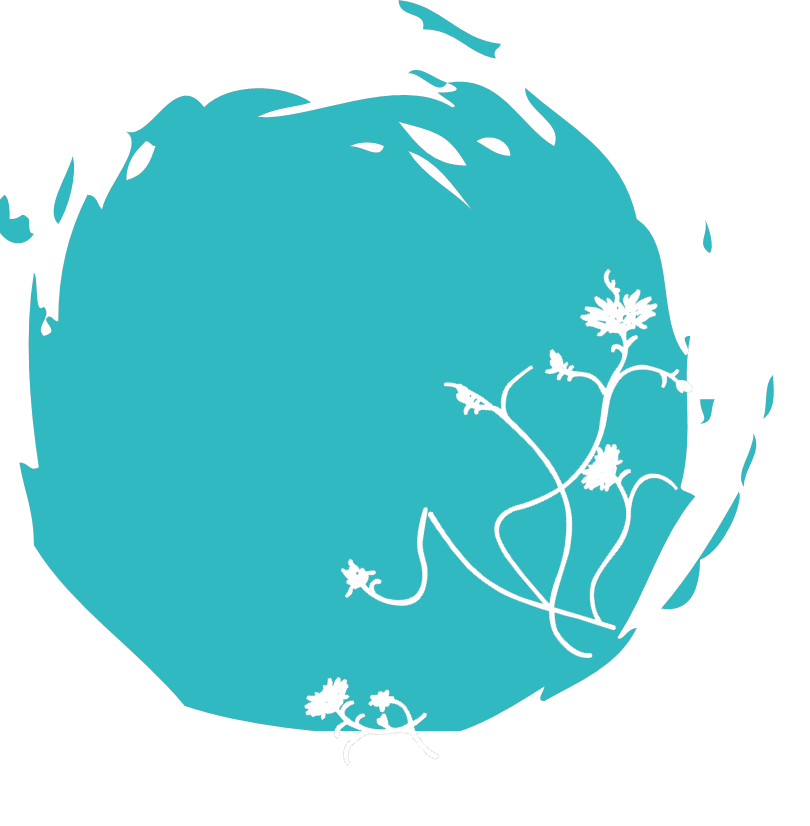 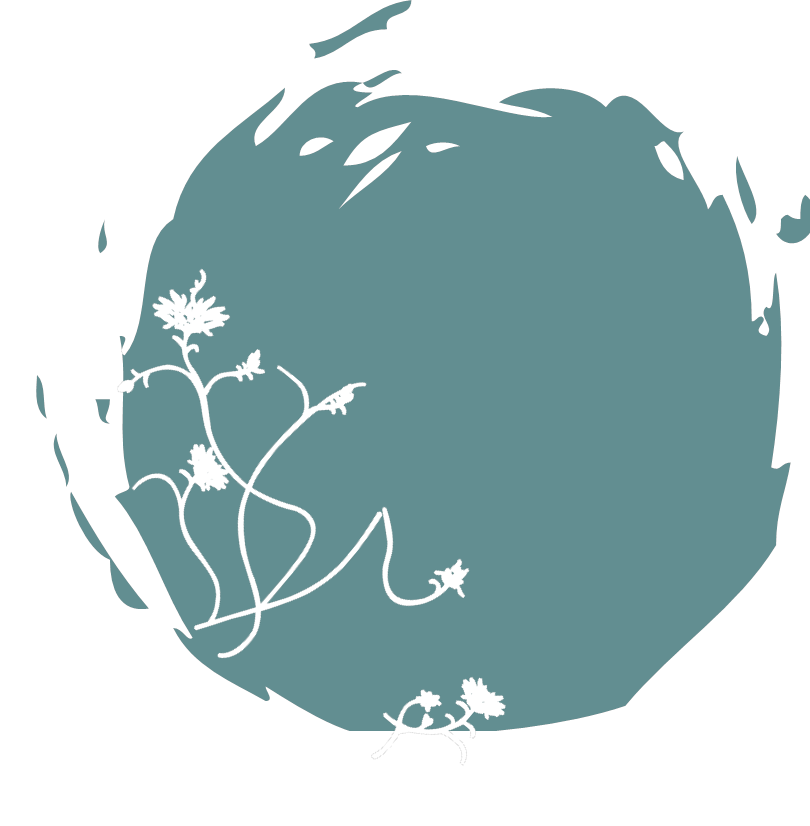 1.Undergradutate taught in English is required to pass the HSK4 level before  graduation . 

2.We prepared FREE classes for all the student who want to pass the HSK4 \HSK6 .
9
15
Course：HSK4，every  Saturday morning
Classroom：JianHu Campus NO.1 building
Course ：HSK6，every  Tuesday  evening
Classroom：N9  Activity Center